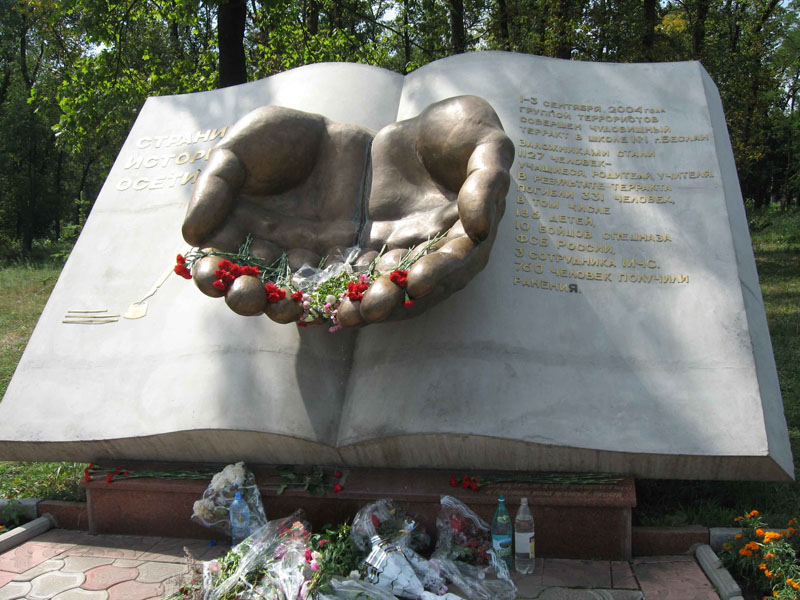 3 сентября - День солидарности в борьбе с терроризмом
ВАХТА ПАМЯТИ
День солидарности в борьбе с терроризмом был установлен федеральным законом «О днях воинской славы» от 6 июля 2005 года. 

    Этот день приурочен к трагическим событиям, развернувшимся в 2004 году в городе Беслан в Северной Осетии, когда 1 сентября боевики захватили одну из школ города.
Террористический акт в Беслане

       1 сентября 2004 бесланская школа № 1 была захвачена террористами, 1128 детей и взрослых были взяты в заложники. 
       3 сентября в результате теракта погибли 334 человека, в том числе 186 детей. В лечебные учреждения за помощью обратились более 1000 человек. 
       В процессе операции освобождения школы погибли десять бойцов сил специального назначения ФСБ. Управление «А» («Альфа») потеряло трёх человек, а управление «В» («Вымпел») — семерых.
Сегодняшний день посвящен памяти всех этих невинных жертв и должен стать напоминаем всему обществу о событиях тех страшных дней. 

       Мы все должны помнить о том, что терроризм в нашей стране и в мире до сих пор продолжает существовать и, несмотря на все действия правоохранительных сил, представлять угрозу для каждого из нас.
Также нужно понимать, что только совместными усилиями, проявлением бдительности, осторожности и повышенного внимания к всему тому, что кажется странным и подозрительным, мы сможем победить эту страшную угрозу под названием терроризм.
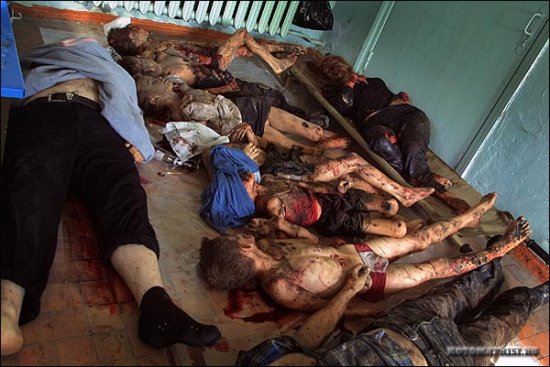 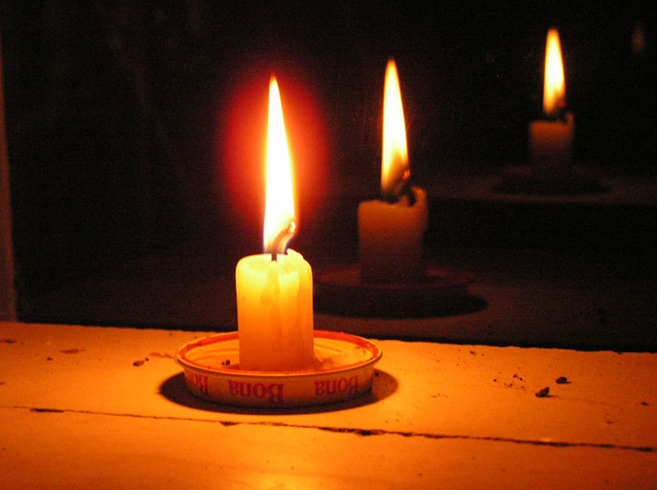 ВАХТА ПАМЯТИ
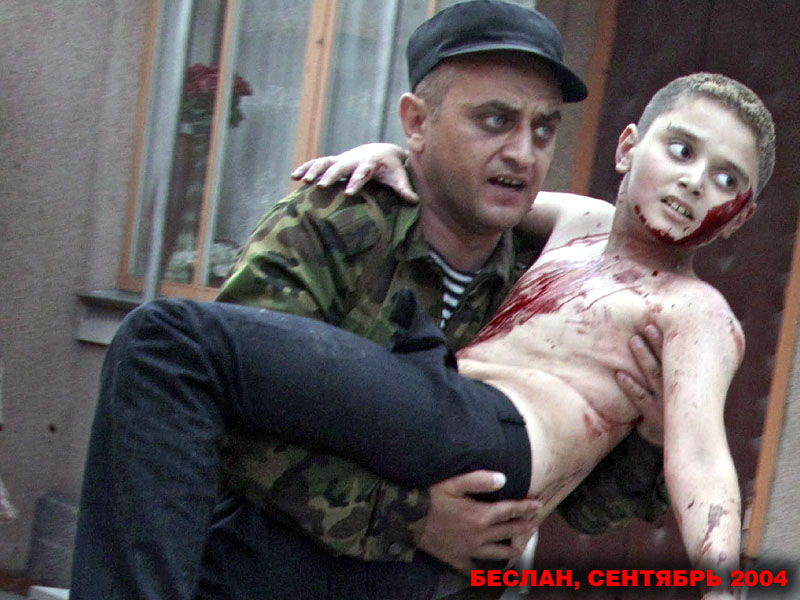 ВАХТА ПАМЯТИ
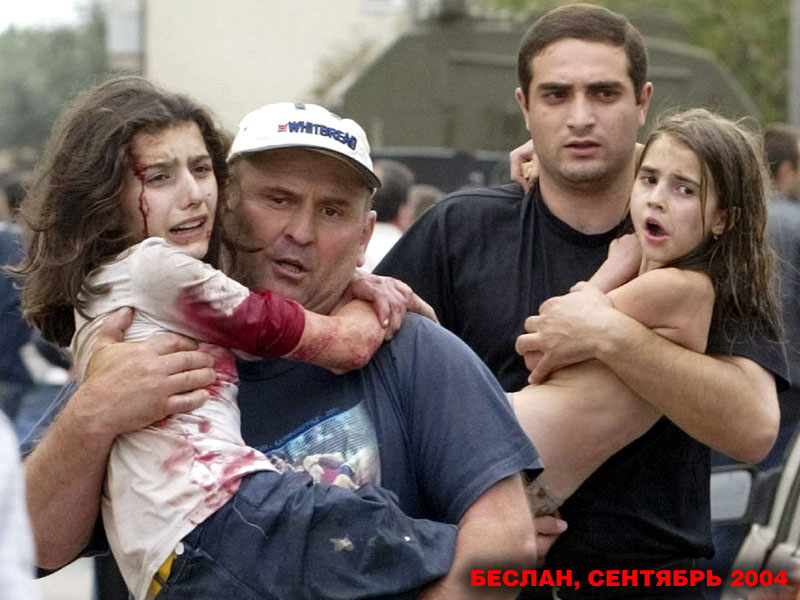 ВАХТА ПАМЯТИ
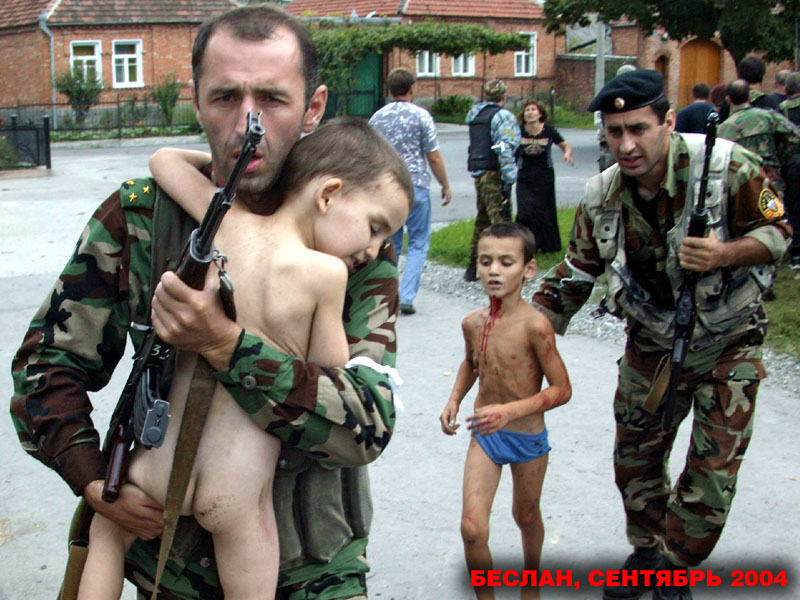 ВАХТА ПАМЯТИ
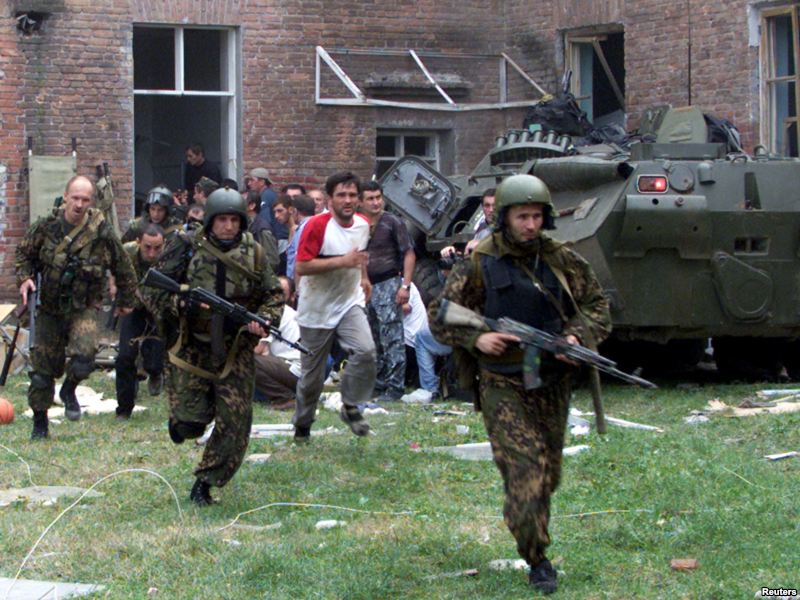 ВАХТА ПАМЯТИ
Беслан, сентябрь 2004
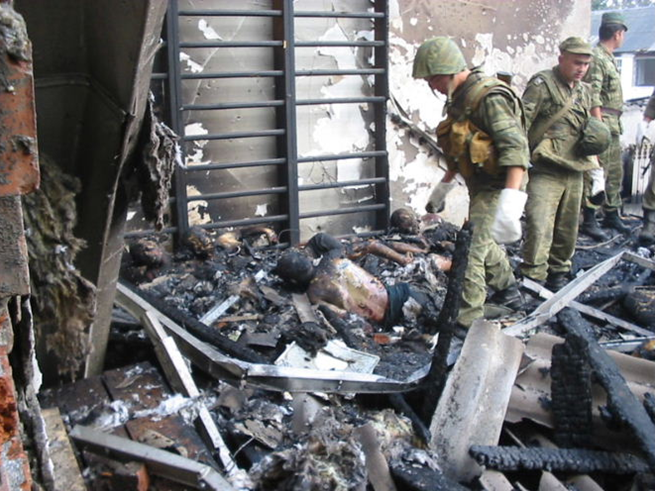 ВАХТА ПАМЯТИ
Беслан, сентябрь 2004 года
11
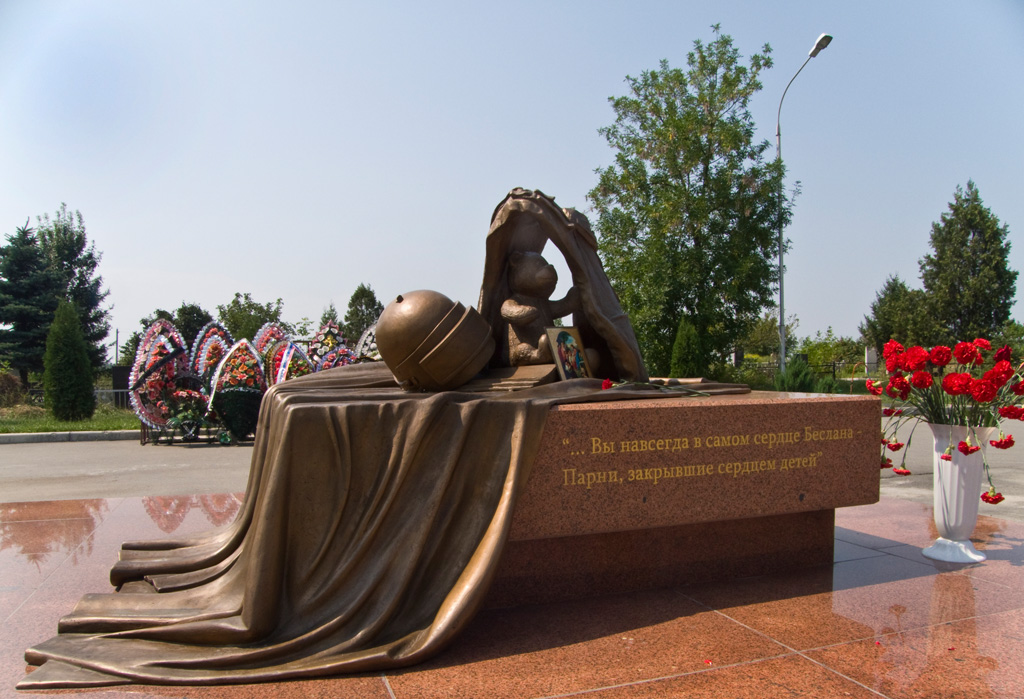 ВАХТА ПАМЯТИ
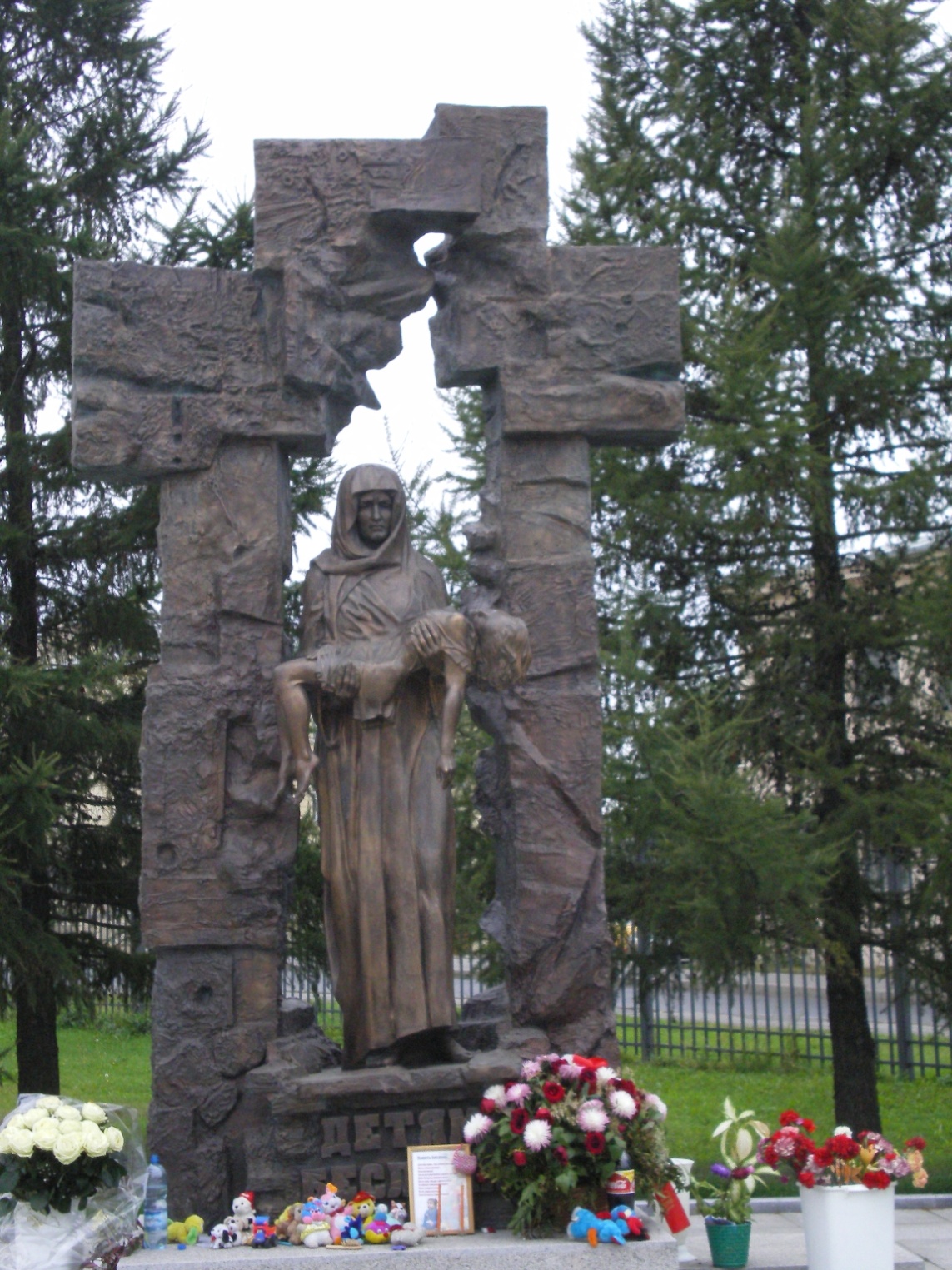 Памятник
Детям 
Беслана
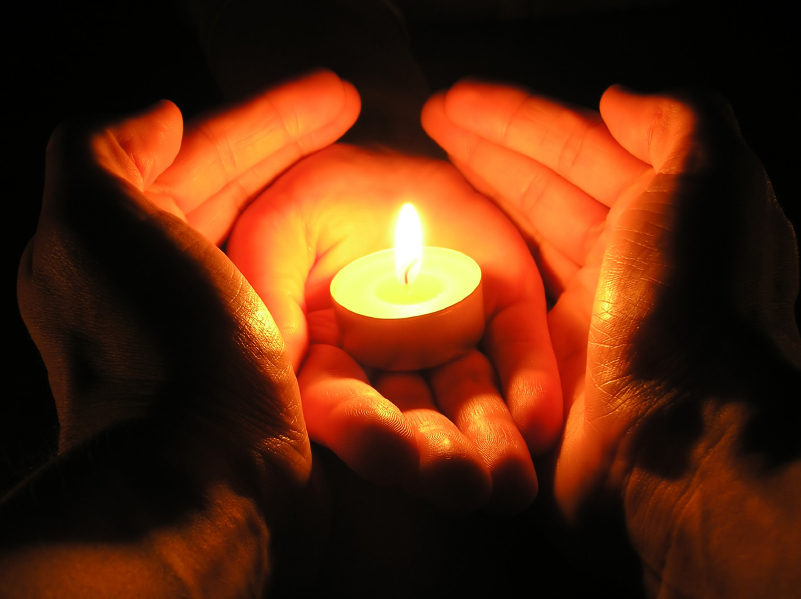 ВАХТА ПАМЯТИ